Recent Language Features
Rich Park, Rodrigo Girão Serrão
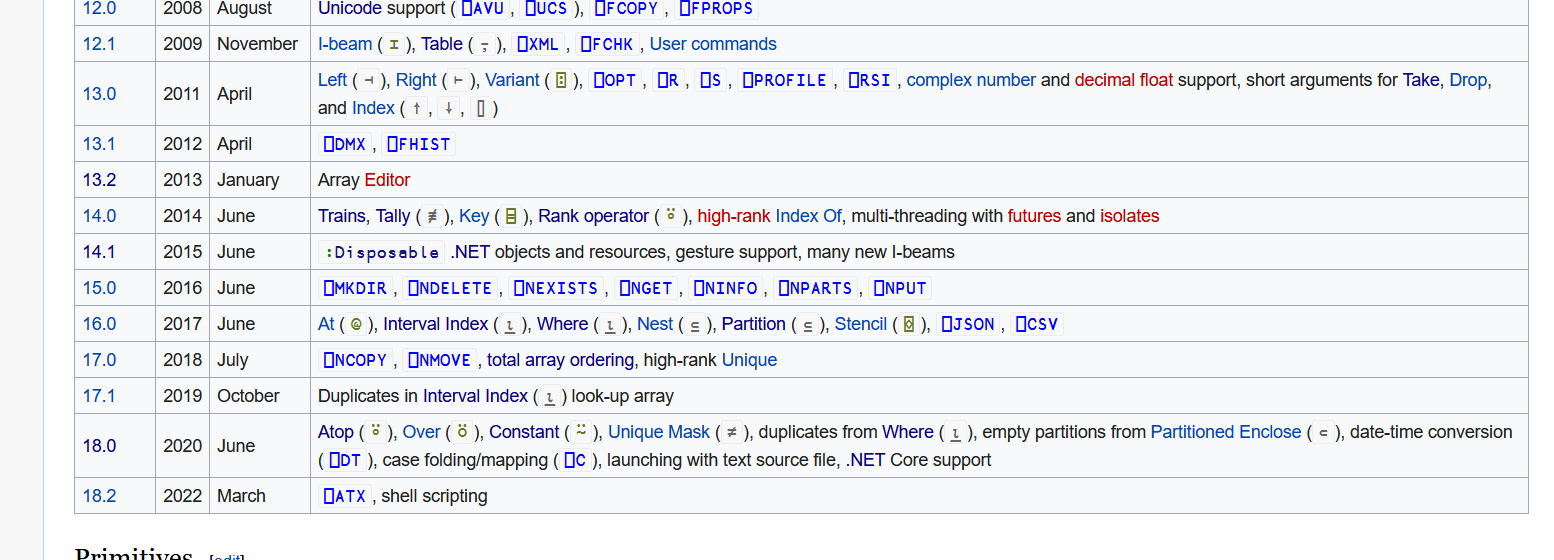 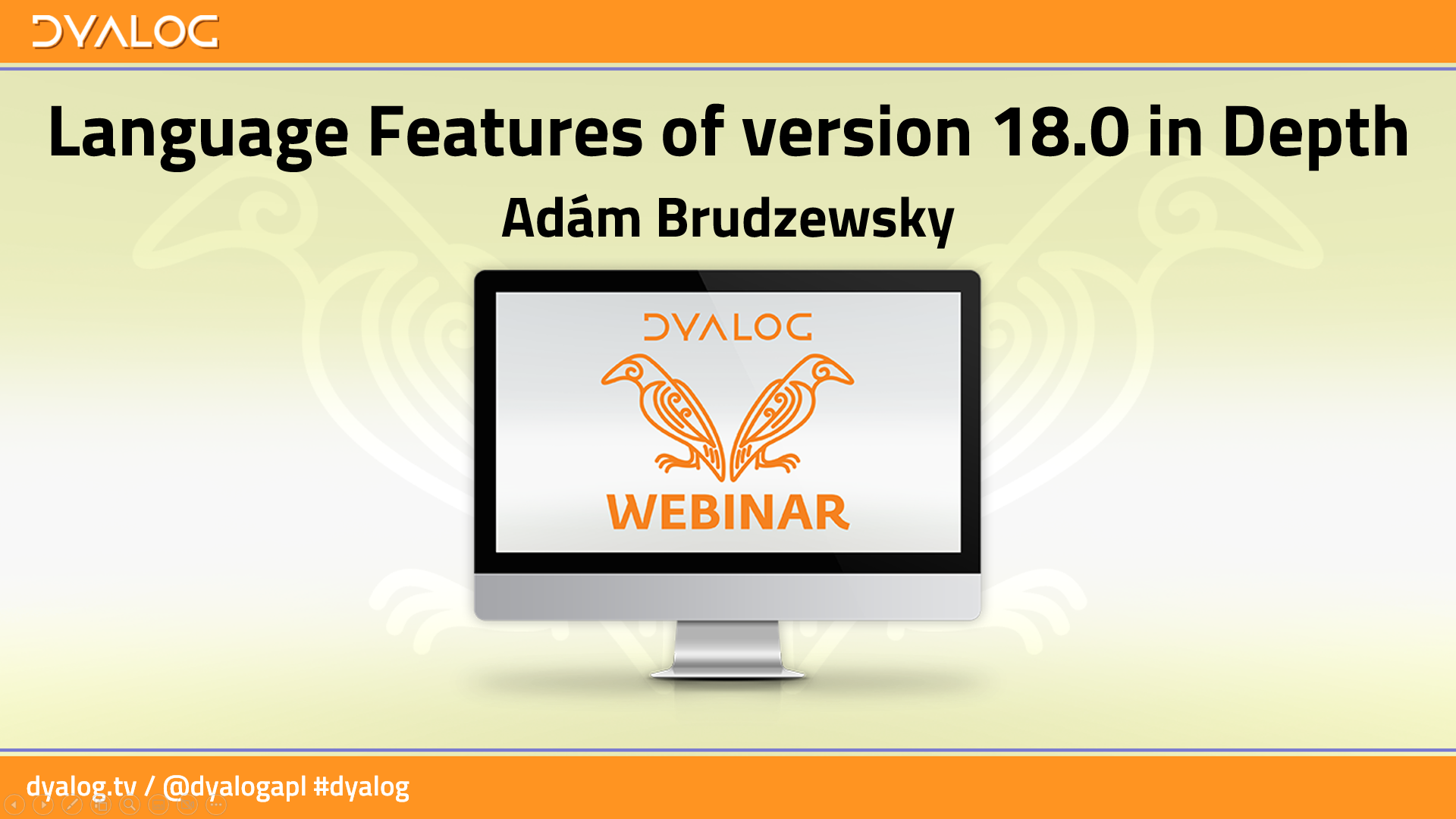 Dyalog version 18 language features
Dyalog Webinars:
Language Features of version 18.0 in Depth
New	Improved
f⍥g	Over
f⍤g	Atop
A⍨	Constant
≠Y	Unique mask
⎕C	Case convert
⎕DT	Date-time
1200⌶	Format date-time
⎕ATX	Extended Attributes
⎕JSON⍠'HighRank'
⎕JSON⍠'Dialect'
⎕JSON⊂tables
⎕R/⎕S⍠'Regex'
⍸Y
X⊂Y
Dyalog version 18 language features
Primitive operators
⍤ ⍥ ⍨
Primitive functions
≠ ⍸ ⊂
System functions
⎕C ⎕DT 1200⌶ ⎕JSON ⎕R/⎕S ⎕ATX
Primitive operators
Function composition	apl.wiki/Function_composition
Function composition
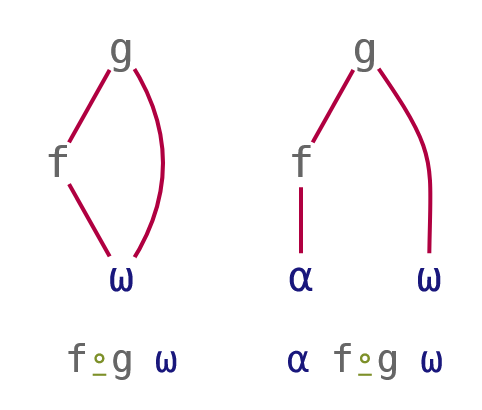 G⍨∘F⍨
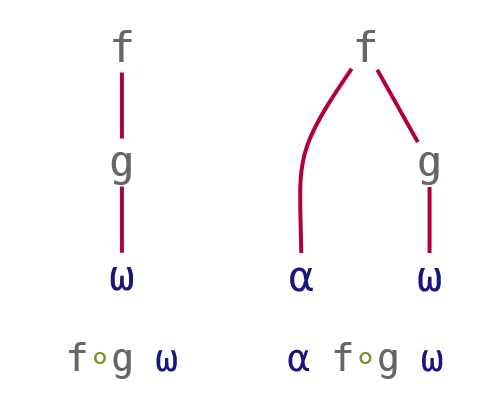 Pre-process right argument
	2⊃∘⎕VFI¨ '3 4.2 and 5' '6 7' '12 more'

Pre-process left argument
	array ⍴⍛⍴ values
Pre-process same argument
	5∘<⍛/values
/⍨∘(5∘<)⍨
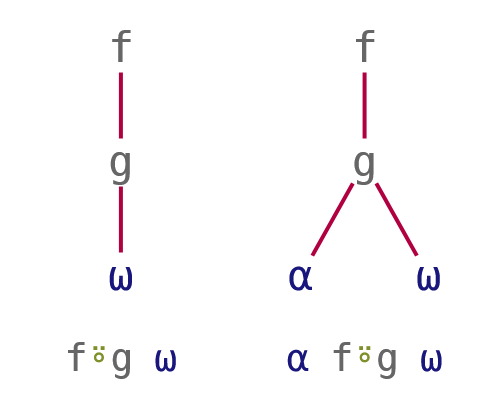 Function composition
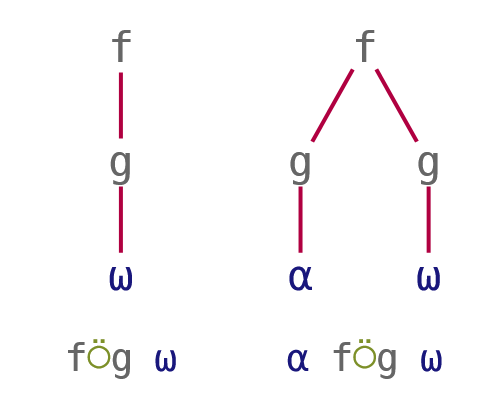 Post-process result
	3 4 5 ≢⍤, 7 2 9

Pre-process both arguments
	3 4 5 +⍥≢ 7 2 9
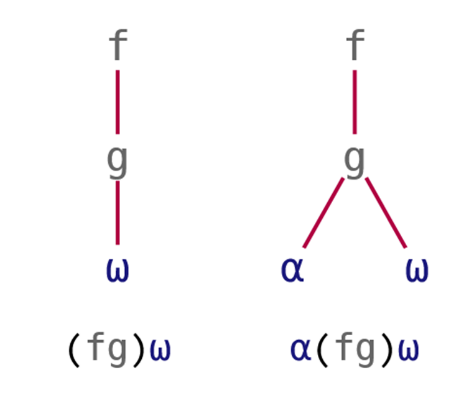 Function composition
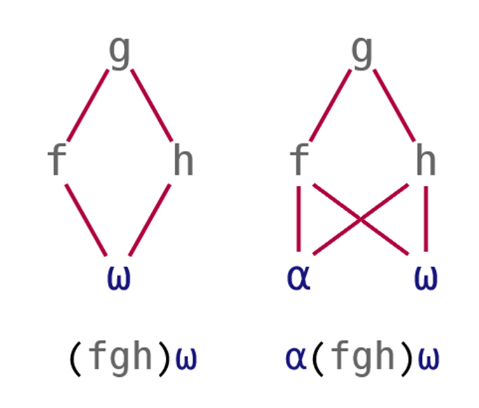 Post-process result
	3 4 5 (⌊÷) 7 2 9

Pre-process both arguments
	5 2 3.2 8 (≢⍤, ≡ +⍥≢) 'ABCD'
Primitive operators
Function composition
Pre-process right argument
	2⊃∘⎕VFI¨ '3 4.2 and 5' '6 7' '12 more'
Pre-process left argument
	array ⍴⍛⍴ values
Pre-process both arguments
	vec1 (≢⍤,≡+⍥≢) vec2
Post-process result
	3 4 5 ⌊⍤÷ 7 2 9
Pre-process separately
	x⍉⍛(+.×)∘÷y
Constant	A⍨
Lightweight notation

Train	{A}×h

At	{A}@h
Constant	A⍨
Lightweight notation

Train	{A}×h	A×h

At	{A}@h	A@h

Constant	{A}
Constant	A⍨
Lightweight notation

Train	{A}×h	A×h

At	{A}@h	A@h

Constant	{A}	A⍨
Constant	A⍨
Lightweight notation

      3 5⍴⎕A
ABCDE
FGHIJ
KLMNO
      'jk'⍨¨3 5⍴⎕A
┌──┬──┬──┬──┬──┐
│jk│jk│jk│jk│jk│
├──┼──┼──┼──┼──┤
│jk│jk│jk│jk│jk│
├──┼──┼──┼──┼──┤
│jk│jk│jk│jk│jk│
└──┴──┴──┴──┴──┘
'jk'⍴⍨⍴3 5⍴⎕A
jkjkj
kjkjk
jkjkj
      'jk'⍴∘⊂⍨⍴3 5⍴⎕A
┌──┬──┬──┬──┬──┐
│jk│jk│jk│jk│jk│
├──┼──┼──┼──┼──┤
│jk│jk│jk│jk│jk│
├──┼──┼──┼──┼──┤
│jk│jk│jk│jk│jk│
└──┴──┴──┴──┴──┘
Constant	A⍨
Avoid ugly work-arounds

      mask←1 0 0 0 1 0 0 ⋄ data←'AbcdEfg'

      '⎕'@{mask}data
⎕bcd⎕fg

      '⎕'@(mask⍨)data
⎕bcd⎕fg

      (mask/data)←'⎕' ⋄ data
⎕bcd⎕fg
Constant	A⍨
Avoid ugly work-arounds

      mask←1 0 0 0 1 0 0 ⋄ data←'AbcdEfg'

      mask{'⎕'@{⍺}⍵}data
VALUE ERROR
      mask{'⎕'@{⍺}⍵}data
               ∧
      mask{'⎕'@(⍺⍨)⍵}data
⎕bcd⎕fg
Exercises
https://is.gd/MXvf9r
Primitive Functions
Unique mask	≠⍵

Where	⍸⍵

Partitioned enclose	⍺⊂⍵
Unique mask	≠⍵a.k.a. nub-sieve
∪'Mississippi'
Misp

      {↑⍵(≠⍵)}'Mississippi'
M i s s i s s i p p i
1 1 1 0 0 0 0 0 1 0 0
Why, though?
≠Y	is to	∪Y
as
	⍋Y	is to	Sort Y
⍋Y vs Sort Y
Sort 3 1 4 1 5
1 1 3 4 5
      ⍋ 3 1 4 1 5
2 4 1 3 5
      'Moses'[2 4 1 3 5]
oeMss
≠Y vs ∪Y
∪ 3 1 4 1 5
3 1 4 5
      ≠ 3 1 4 1 5
1 1 1 0 1
      1 1 1 0 1 / 'Moses'
Moss
Where	⍸⍵
Now accepts non-negative integers (not just Bool!)
History
price←71 82 81 82 84 59
      (75≤price)/price
82 81 82 84
      (75≤price)/⍳⍴price
2 3 4 5
1966
1960
History
price←71 82 81 82 84 59
      (75≤price)/price
82 81 82 84
      (75≤price)/⍳⍴price
2 3 4 5
      ⍸75≤price
2 3 4 5
2003
2017
Selection
Using Where 
⍸
Use case: selection
fruit←'Apple' 'Banana' 'Cherry' 'Date' 'Elderberry'
      select←1 1 0 1 0
      select/fruit
 Apple  Banana  Date 
      select/⍳⍴select
1 2 4
      ⍸select
1 2 4
Use case: selection
fruit←'Apple' 'Banana' 'Cherry' 'Date' 'Elderberry'
      select←1 1 0 1 0
      select/fruit
 Apple  Banana  Date 
      fruit[⍸select]
 Apple  Banana  Date
Use case: multi-selection
fruit←'Apple' 'Banana' 'Cherry' 'Date' 'Elderberry'
      select←1 2 0 1 0
      select/fruit
 Apple  Banana  Banana  Date 
      fruit[⍸select]
DOMAIN ERROR
      fruit[⍸select]
            ∧
1980
17.1
Use case: multi-selection
fruit←'Apple' 'Banana' 'Cherry' 'Date' 'Elderberry'
      select←1 2 0 1 0
      select/fruit
 Apple  Banana  Banana  Date 
      fruit[⍸select]
 Apple  Banana  Banana  Date
18.0
Use case: multi-dimensional selection
spice←'Anise' 'Basil' 'Chili' 'Dill' 'Epazote'
      ⎕←stuff←↑fruit spice
 Apple  Banana  Cherry  Date  Elderberry 
 Anise  Basil   Chili   Dill  Epazote    
      ⎕←select←↑select (0 0 0 2 0)
1 2 0 1 0
0 0 0 2 0
Use case: multi-dimensional selection
stuff[⍸select]
 Apple  Banana  Banana  Date  Dill  Dill

      select/stuff
RANK ERROR
      select/stuff
            ∧
Representing a set
Using Where 
⍸
Use case: Representing a set
all     ← 'a' 'b' 'c' 'd' 'e' 'f'
      mask    ←  1   0   0   1   0   1
      indices ←  1           4       6
      indices ≡ ⍸ mask
1
Use case: Representing a multi-set
all     ← 'a' 'b' 'c' 'd' 'e' 'f'
      count   ←  1   0   0   3   0   2
      indices ←  1          4 4 4     6 6
      indices ≡ ⍸ count
1
      count   ≡ ⍰   indices
1
Use case: Representing a multi-set
all     ← 'a' 'b' 'c' 'd' 'e' 'f'
      count   ←  1   0   0   3   0   2
      indices ←  1          4 4 4     6 6
      indices ≡ ⍸ count
1
      count   ≡⍸⍣¯1⊢indices
1
Partitioned enclose	⍺⊂⍵
Now accepts non-negative integers (not just Bool!)

Can take a short left argument
cutoffs ← 0 20 40 60 80 100
      values  ← 3 14 15 35 65 89 92 793
cutoffs ← 0        20 40 60  80    100
      values  ← 3 14 15  35    65  89 92 793
      cutoffs ⍸ values
1 1 1 2 4 5 5 6
      values⊂⍨1,¯2-/cutoffs⍸values
┌───────┬──┬┬──┬─────┬───┐
│3 14 15│35││65│89 92│793│
└───────┴──┴┴──┴─────┴───┘
Q: How else could we use bins to partition?
1 1 ⊂ 'head' 'and' 'the' 'rest'
LENGTH ERROR
      1 1⊂'head' 'tail' 'and' 'the' 'rest'
         ∧
      1 1 ⊂ 'head' 'and' 'the' 'rest'
┌──────┬──────────────┐
│┌────┐│┌───┬───┬────┐│
││head│││and│the│rest││
│└────┘│└───┴───┴────┘│
└──────┴──────────────┘
Exercises
https://is.gd/jTKznr
System Functions
⎕C ⎕DT 1200⌶ ⎕JSON ⎕ATX
Case Convert	 ⎕C
Wait, what?
Uppercase:	1(819⌶)Y	⇨	  1 ⎕C Y
Lowercase:	819⌶Y	⇨	    ⎕C Y
Lowercase:	0(819⌶)Y	⇨	    ⎕C Y
Big←{⍺←0     ⍺:1 ⎕C ⍵     ⎕C ⍵}
Pain without gain?
819⌶'Hi'#(3J14 'PI')
DOMAIN ERROR: Invalid right argument
      819⌶'Hi'#(3J14 'PI')
         ∧
      ⎕C'Hi'#(3J14 'PI')
 hi  #  3J14  pi
Pain without gain?
+ 'Hi'#(3J14 'PI')
 Hi  #  3J¯14  PI  


      ⎕C'Hi'#(3J14 'PI')
 hello  #  3J14  pi
Case Convert
Monadic ⎕C: Case Fold
normalisationfor machine comparison
Dyadic ⎕C: Case Map
display formfor human readers
Case Folding: ⎕C Y
907
ABCDEFGHIJKLMNOPQRSTUVWXYZ
abcdefghijklmnopqrstuvwxyz
907
ABCDEFGHIJKLMNOPQRSTUVWXYZ
Case Mapping: X ⎕C Y
Folding vs Mapping
"Moses" in Greek
'Μωυσής'
Μωυσής
      ⎕C'Μωυσής'   ⍝ fold
μωυσήσ
      ¯1⎕C'Μωυσής' ⍝ map
μωυσής
Folding vs Mapping
⎕C 'Μωυσής' 'ΜΩΥΣΉΣ'    ⍝ fold
 μωυσήσ  μωυσήσ 
      ¯1 ⎕C 'Μωυσής' 'ΜΩΥΣΉΣ' ⍝ map
 μωυσής  μωυσήσ
Folding vs Mapping
⎕C 'Μωυσής' 'ΜΩΥΣΉΣ'    ⍝ fold
 μωυσήσ  μωυσήσ 
      1 ⎕C 'Μωυσής' 'ΜΩΥΣΉΣ'  ⍝ map
 ΜΩΥΣΉΣ  ΜΩΥΣΉΣ
"Street" in German
Folding vs Mapping
⎕C 'Straße' 'STRAẞE'    ⍝ fold
 straße  straße 
      1 ⎕C 'Straße' 'STRAẞE'  ⍝ map
 STRAßE  STRAẞE 


 STRASSE  STRASSE
Would you ever map?
All-lowercase to generate URLs or hash-tags	'Ο Μωυσής Ζει' ⇨ '#ομωυσήςζει'
All-caps for display purposes	'Sale' ⇨ 'S A L E'
Title-case a heading…	'Would you ever map?' ⇨ 		'Would You Ever Map?'
Date times	 ⎕DT
Is it Christmas Yet? – Richard Smith, Dyalog '19
dyalog.tv/Dyalog19/?v=SVcNgQewYNY
Date-time
Timestamp
Time number
Military time zone
Timestamp
year month day… ms	2020 6 11 16 0 0 0	⎕TS
year week weekday… µs	2020 24 4 16 0 0 0
WEST
Time number
days since 1899-12-31 00:00	43992.70833
seconds since 1970-01-01 00:00	1591894800
WEST
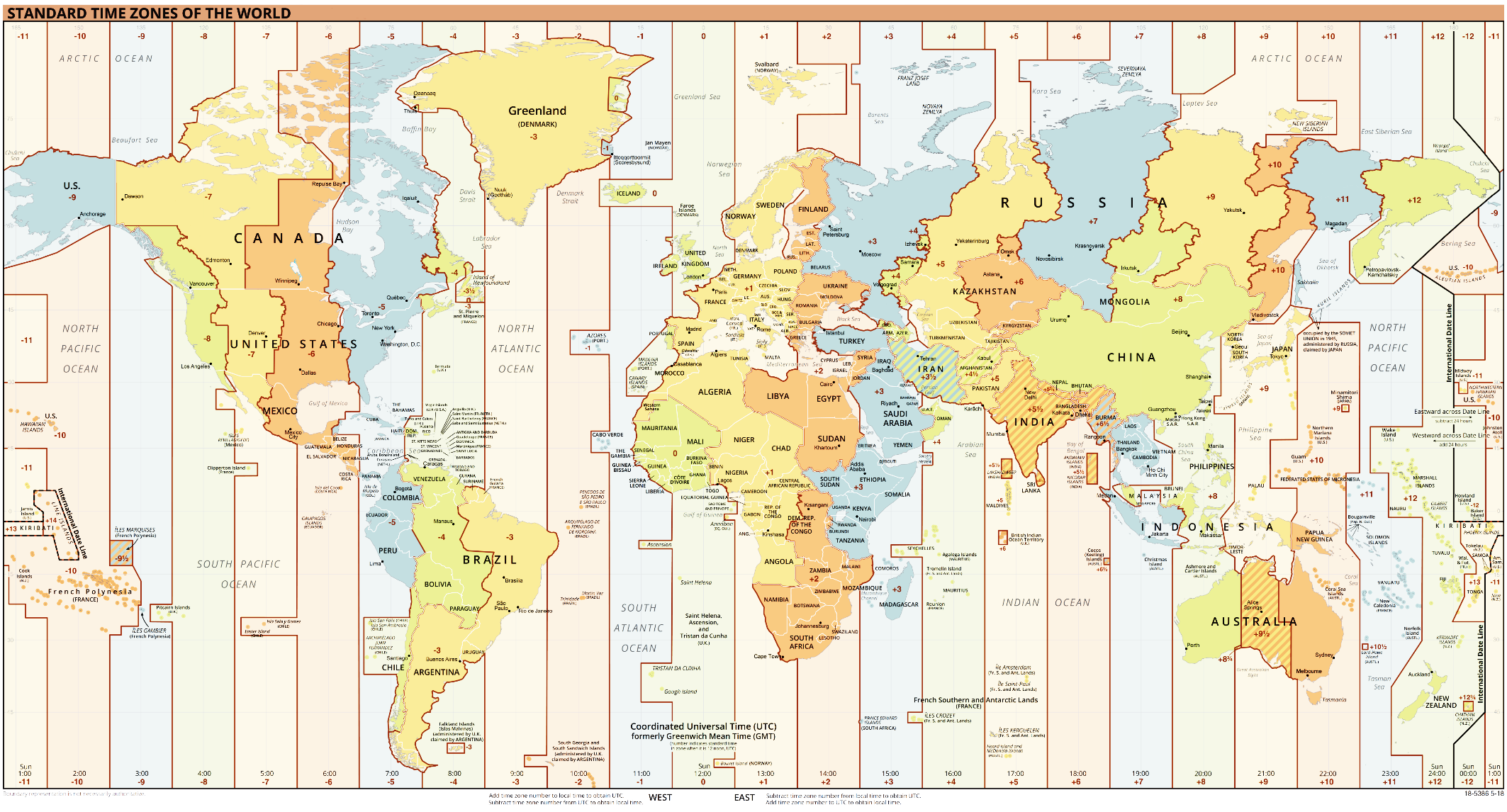 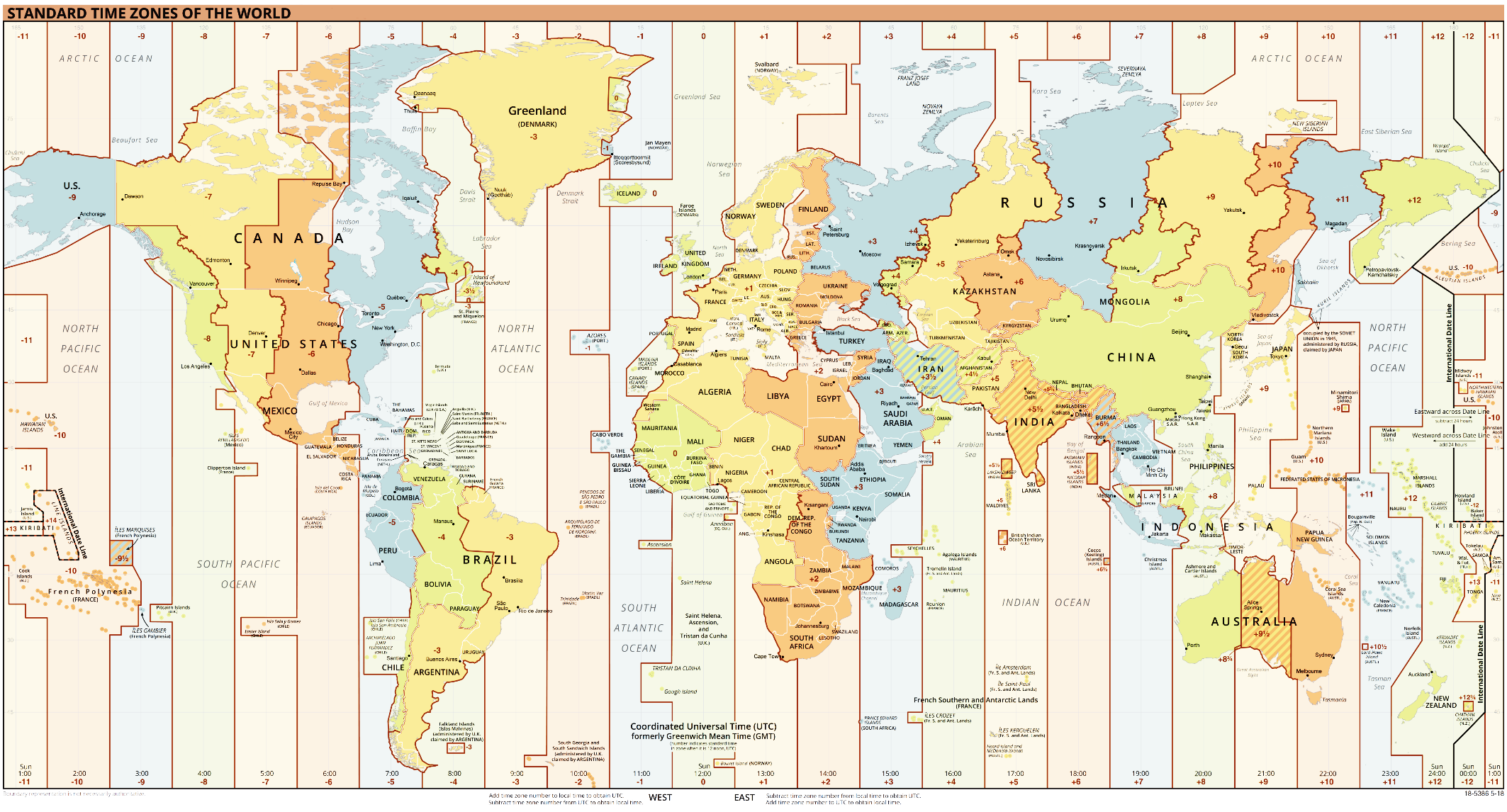 'Y' UTC-12
  ⋮
'P' UTC-3
'O' UTC-2
'N' UTC-1
'Z' UTC
'A' UTC+1	'J' local
'B' UTC+2
'C' UTC+3
  ⋮
'M' UTC+12
Military time zone
YXWVUTSRQPONZABCDEFGHIKLM
  ↑
  J
WEST
Time numbers	Timestamps
1	Dyalog day number
2	Dyalog component file
10	J nanoseconds
11	Shakti K milliseconds
12	JavaScript/D/Q ms
13	R chron format
20	Unix time
30	MS-DOS date/time
31	MS-Win32 FILETIME
et cetera ad abundantiam
¯1	⎕TS-style: year month… ms
¯2	Like ⎕TS but µs replacing ms
¯3	Like ⎕TS but ns replacing ms
¯10	ISO year day hour min sec µs
¯11	ISO year week weekday… µs
etc.
⎕DT syntax
Conversion
       outCode ⎕DT dateTimes
inCode outCode ⎕DT dateTimes

Validation
       0 ⎕DT dateTimes
inCode 0 ⎕DT dateTimes
⎕DT syntax: one-element left argument
Conversion: ⎕TS-style timestamp to Unix time
      20 ⎕DT ⊂ 2020 06 11  16 00 00 000
1591891200

Validation: Leap year check
     0 ⎕DT ⊂ 1900 02 29
0
⎕DT syntax: one-element left argument
Conversion: Current ⎕TS-style UTC time
      ¯1 ⎕DT 'Z'
 2020 6 11 16 0 0 0 

What time zone am I in?
      3600÷⍨-/20 ⎕DT 'JZ'
1
WEST=UTC+1
⎕DT syntax: two-element left argument
Conversion: Unix time to  ⎕TS-style timestamp
      20 ¯1 ⎕DT 1591891200
 2020 6 11 16 0 0 0 

Validation: Leap year check
      60 0 ⎕DT 19000229
0
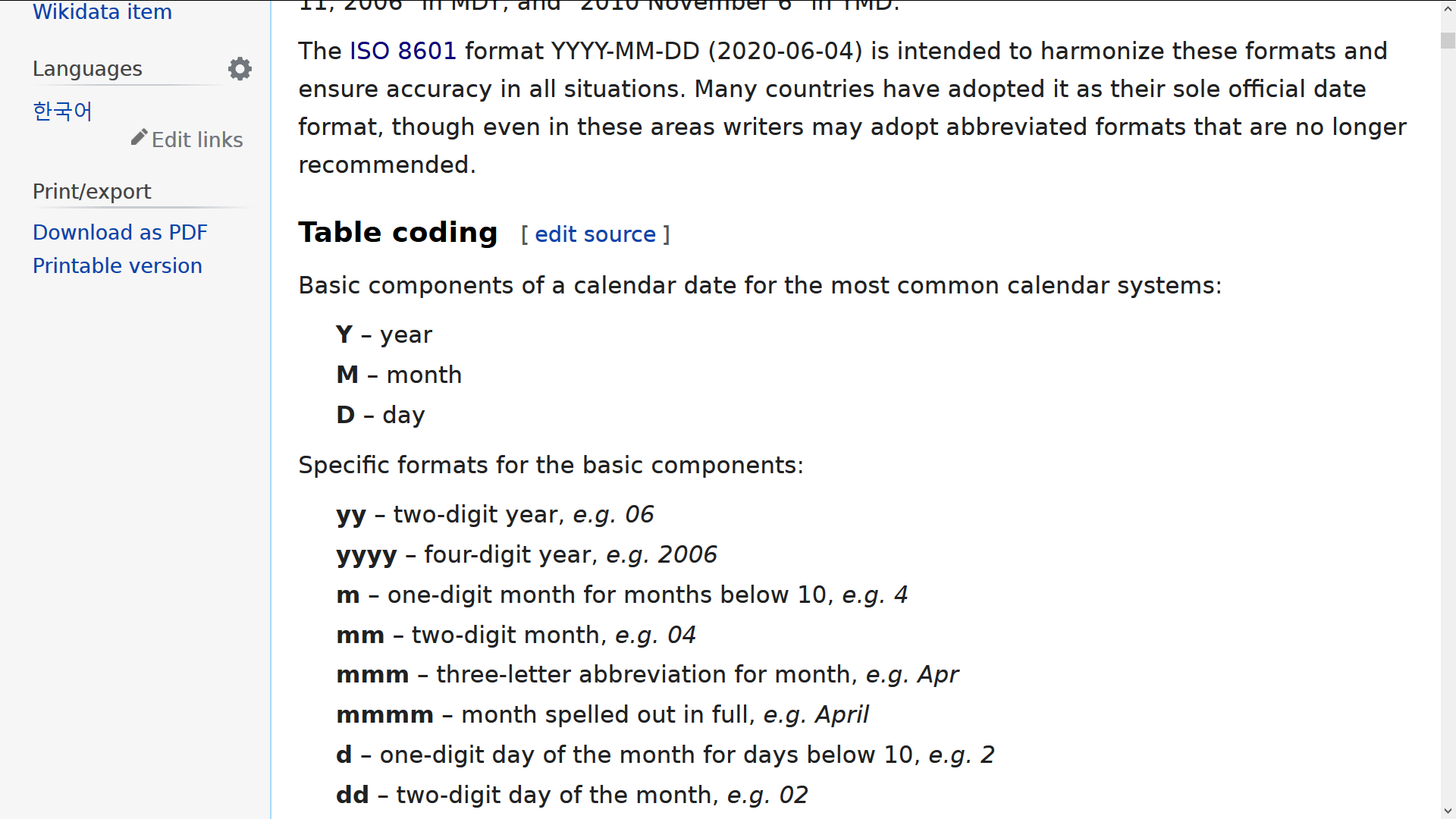 1200⌶ syntax
Format one or more date-times
format (1200⌶) dyalogDateNumbers
format (1200⌶) code 1 ⎕DT dateTimes
format (1200⌶) dyalogDateNumbers
format (1200⌶) code 1 ⎕DT dateTimes
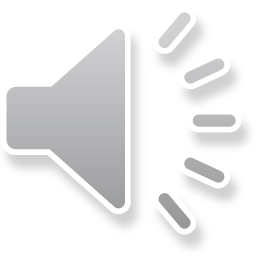 12:00⌶
12:00⌶
1200⌶ syntax
Format one or more date-times
'YYYY-MM-DD' (1200⌶) dyalogDateNumbers
1200⌶ syntax: patterns
Format one or more date-times
'YYYY-MM-DD' (1200⌶) dyalogDateNumbers

'M'	'6'
'MM'	'06'
'MMM'	'JUN'
'MMMM'	'JUNE'
1200⌶ syntax: numbers
Format one or more date-times
'YYYY-MM-DD' (1200⌶) dyalogDateNumbers

'M'	'6'
'MM'	'06'
'_M'	' 6'
1200⌶ syntax: names
Format one or more date-times
'YYYY-MM-DD' (1200⌶) dyalogDateNumbers

'MMMM'		'JUNE'
'__en__MMMM'	'JUNE'
'__ru__MMMM'	'ИЮНЬ'
'__fr__MMMM'	'JUIN'
1200⌶ syntax: names
Format one or more date-times
'YYYY-MM-DD' (1200⌶) dyalogDateNumbers


'mmmm'	'june'
'Mmmm'	'June'
'MMMM'	'JUNE'
1200⌶ syntax: names
Format one or more date-times
'YYYY-MM-DD' (1200⌶) dyalogDateNumbers
	__en__	__fr__

'mmmm'	'june'	'juin'
'Mmmm'	'June'	'Juin'
'MMMM'	'JUNE'	'JUIN'
1200⌶ syntax: names
Format one or more date-times
'YYYY-MM-DD' (1200⌶) dyalogDateNumbers
	__en__	__fr__
'_mmm'	'June'	'juin'
'mmmm'	'june'	'juin'
'Mmmm'	'June'	'Juin'
'MMMM'	'JUNE'	'JUIN'
1200⌶ syntax: ordinals
Format one or more date-times
'YYYY-MM-DD' (1200⌶) dyalogDateNumbers
	__en__	__fr__
'D'	'1'	'1'
'Doo'	'1st'	'1er'
'DD'	'11'	'11'
'DDoo'	'11th'	'11'
1200⌶ syntax: ordinals
Format one or more date-times
'YYYY-MM-DD' (1200⌶) dyalogDateNumbers
	__en__	__da__
'D'	'1'	'1'
'Doo'	'1st'	'1.'
'DD'	'11'	'11'
'DDoo'	'11th'	'11.'
1200⌶ syntax: 12/24 hours
Format one or more date-times
'hh:mm' (1200⌶) dyalogDateNumbers

'h'	'16'
't'	'4'
't pp'	'4 pm'
'tPP'	'4PM'
1200⌶ examples
'DDoo Mmmm YYYY "at" hh:mm:ss.fff'
11th June 2020 at 16:00:00.000
      '__da__Dddd, D. mmmm "''"YY'
Torsdag, 11. juni '20
      '%ISO%'
2020-06-11T16:00:00
JSON Convert	 ⎕JSON
⎕JSON⍠'HighRank'
⎕JSON⍠'Dialect'
⎕JSON ⊂tables
Converting rank>1 arrays to JSON
no need for ↑ and ↓ pre/post-processing 
⎕JSON⍠'HighRank'
Ever tried this?
data←2 3⍴⍳6
      ⎕JSON data
DOMAIN ERROR: JSON export: the right argument cannot
      ⎕JSON data
      ∧
Ever tried this?
data←2 3⍴⍳6
      ⎕JSON↓data
[[1,2,3],[4,5,6]]
Ever tried this?
data←2 3 4⍴⍳24
      ⎕JSON↓data
DOMAIN ERROR: JSON export: the right argument cannot
      ⎕JSON data
      ∧
Ever tried this?
data←2 3 4⍴⍳24
      ⎕JSON↓↓data
[[[1,2,3,4],[5,6,7,8],[9,10,11,12]],[[13,14,15,16]
Ever tried this?
data←(2 3⍴⍳6) 'abc'      
      ⎕JSON↓⍣(¯1+≢⍴data)⊢data

      ↓⍣(¯1+≢⍴data)⊢data┌─────┬───┐│0 1 2│abc││3 4 5│   │└─────┴───┘
Ever tried this?
data←(2 3⍴⍳6) 'abc'
      ⎕JSON{0=≡⍵:⍵ ⋄ 1<≢⍴⍵:∇↓⍵ ⋄ ∇¨⍵}data

      {0=≡⍵:⍵ ⋄ 1<≢⍴⍵:∇↓⍵ ⋄ ∇¨⍵}data┌─────────────┬───┐│┌─────┬─────┐│abc│││0 1 2│3 4 5││   ││└─────┴─────┘│   │└─────────────┴───┘
Ever tried this?
data←(2 3⍴⍳6) 'abc' ⋄ 'ns'⎕NS'data'
      ⎕JSON{0=≡⍵:⍵ ⋄ 1<≢⍴⍵:∇↓⍵ ⋄ ∇¨⍵}ns
DOMAIN ERROR: JSON export: item "data[1]" of thent c      ⎕JSON{0=≡⍵:⍵ ⋄ 1<≢⍴⍵:∇↓⍵ ⋄ ∇¨⍵}ns
      ∧
Try this!
data←(2 3⍴⍳6) 'abc' ⋄ 'ns'⎕NS'data'
      ⎕JSON⍠'HighRank' 'Split'   ⊢   ns
{"data":[[[1,2,3],[4,5,6]],"abc"]}
Try this!
data←(2 3⍴⍳6) 'abc' ⋄ 'ns'⎕NS'data'
      ⎕JSON⍠'HighRank' 'Split'   ⊢   data

      ⎕JSON⍠'HighRank' 'Split'⍣2 ⊢   data┌─────────────┬───┐│┌─────┬─────┐│abc│││0 1 2│3 4 5││   ││└─────┴─────┘│   │└─────────────┴───┘
JSON for Humans 
⎕JSON⍠'Dialect'
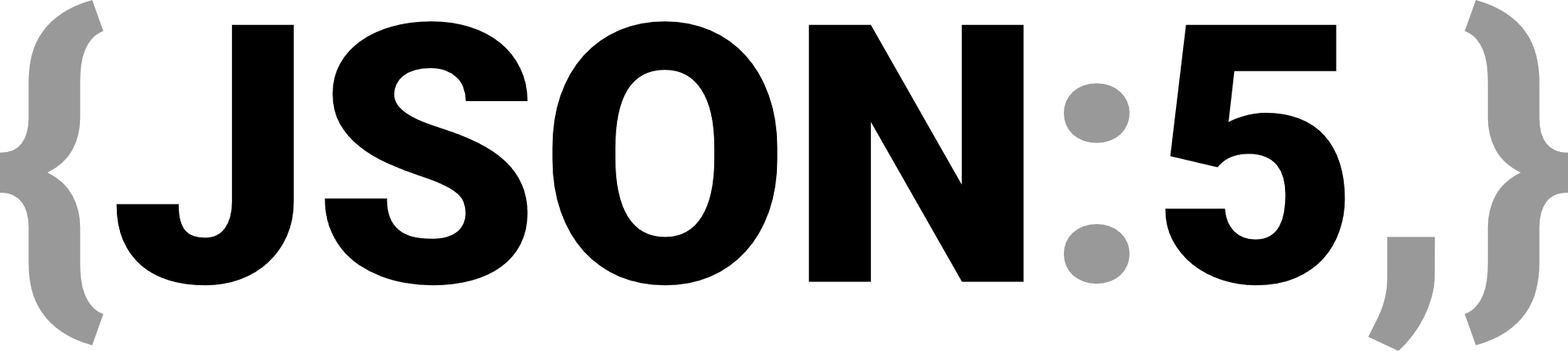 JSON5
{
  Settings: {
    "9&11": ["\t", "\v"],     



 
  }
}
`
JSON
{
  "Settings": {
    "9&11": ["\t", "\u000B"],      
    "MAXWS": "2GB",
    "ROOTDIR":                    "/my-own/root/directory",
    "UserOption": "quote\"me"
 
  }
}
`
JSON
{
  "Settings": {
    "9&11": ["\t", "\u000B"],      
    "MAXWS": "2GB",
    "ROOTDIR":                    "/my-own/root/directory",
    "UserOption": "quote\"me"
 
  }
}
JSON5
{
  Settings: {
    "9&11": ["\t", "\v"],     
    MAXWS: "2GB", // memory limit

 
 
  }
}
`
JSON
{
  "Settings": {
    "9&11": ["\t", "\u000B"],      
    "MAXWS": "2GB",
    "ROOTDIR":                    "/my-own/root/directory",
    "UserOption": "quote\"me"
 
  }
}
JSON5
{
  Settings: {
    "9&11": ["\t", "\v"],     
    MAXWS: "2GB", /* memory limit */
    ROOTDIR: "/my-own/root/direct\ory",
    UserOption: 'quote"me',
 
  }
}
JSON
{
  "Settings": {
    "9&11": ["\t", "\u000B"],      
    "MAXWS": "2GB",
    "ROOTDIR":                    "/my-own/root/directory",
    "UserOption": "quote\"me"
    "FNAME": "[rootdir]/filename"
  }
}
JSON5
{
  Settings: {
    "9&11": ["\t", "\v"],     
    MAXWS: "2GB", /* memory limit */
    ROOTDIR: "/my-own/root/direct\ory",
    UserOption: 'quote"me',
    FNAME: '[rootdir]/filename',
  }
}
JSON Tables	 ⎕JSON
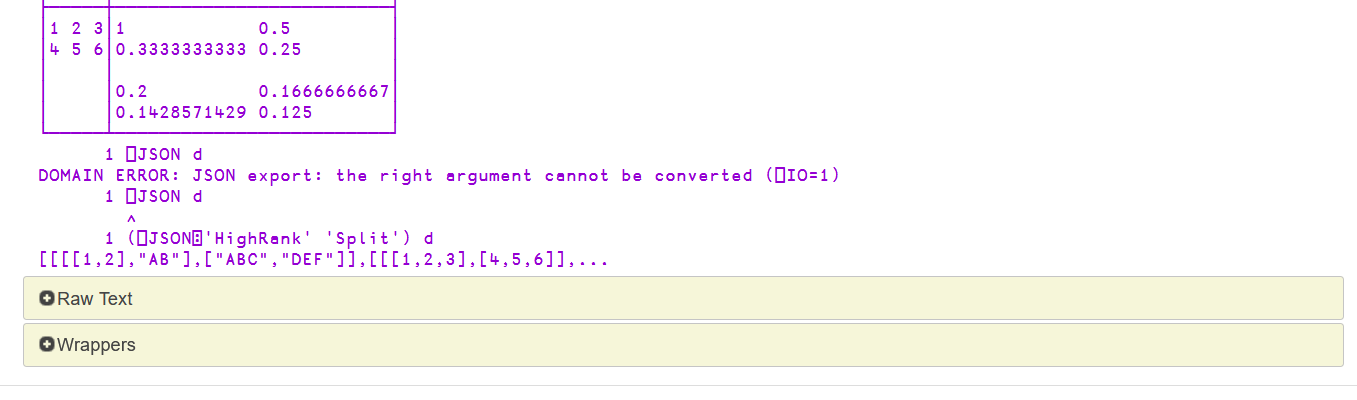 JSON Tables	 ⎕JSON
table ←⍉⍪ 'Day' 'Ca$h Money $$$'
      table⍪←3 2⍴'Monday' 1000 'Wednesday' 324 'Friday' 52
      table
┌─────────┬──────────────┐
│Day      │Ca$h Money $$$│
├─────────┼──────────────┤
│Monday   │1000          │
├─────────┼──────────────┤
│Wednesday│324           │
├─────────┼──────────────┤
│Friday   │52            │
└─────────┴──────────────┘
⎕JSON⍠'Compact'0⊂2 table
[
  {
    "Day": "Monday",
    "Ca$h Money $$$": 1000
  }, {
    "Day": "Wednesday",
    "Ca$h Money $$$": 324
  }, {
    "Day": "Friday",
    "Ca$h Money $$$": 52
  }
]
Extended Attributes	 ⎕ATX
Use  ⎕ATX in preference to ⎕AT, ⎕NC, ⎕NR, ⎕SIZE and ⎕SRC (and some of the functionality of 5179⌶).

Press F1
Extended Attributes	 ⎕ATX
50 – 62
Information about source
Verbatim source: code kept as-typed with 2⎕FIX and Link
Exercises
https://is.gd/Y4IEaK
More Exercises
https://is.gd/IeDpNu